LoopsExecute Blocks of Code Multiple Times
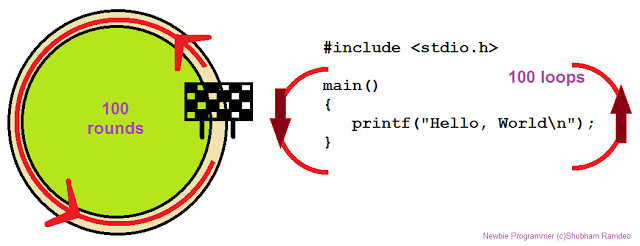 M.Hawkar Kheder Shaikha
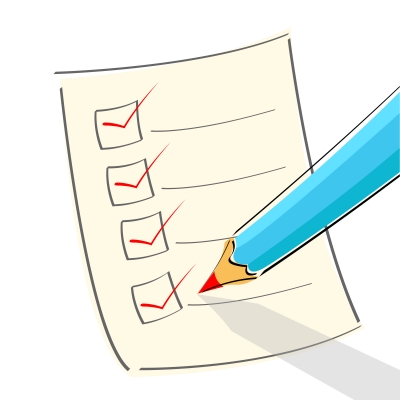 Table of Contents
What is a Loop?
Loops in C#
while loops
do … while loops
for loops
foreach loops
Nested loops
M.Hawkar Kheder Shaikha
What Is Loop?
A loop is a control statement that allows repeating execution of a block of statements 
May execute a code block fixed number of times
May execute a code block while given condition holds
May execute a code block for each member of a collection
Loops that never end are called an infinite loops
M.Hawkar Kheder Shaikha
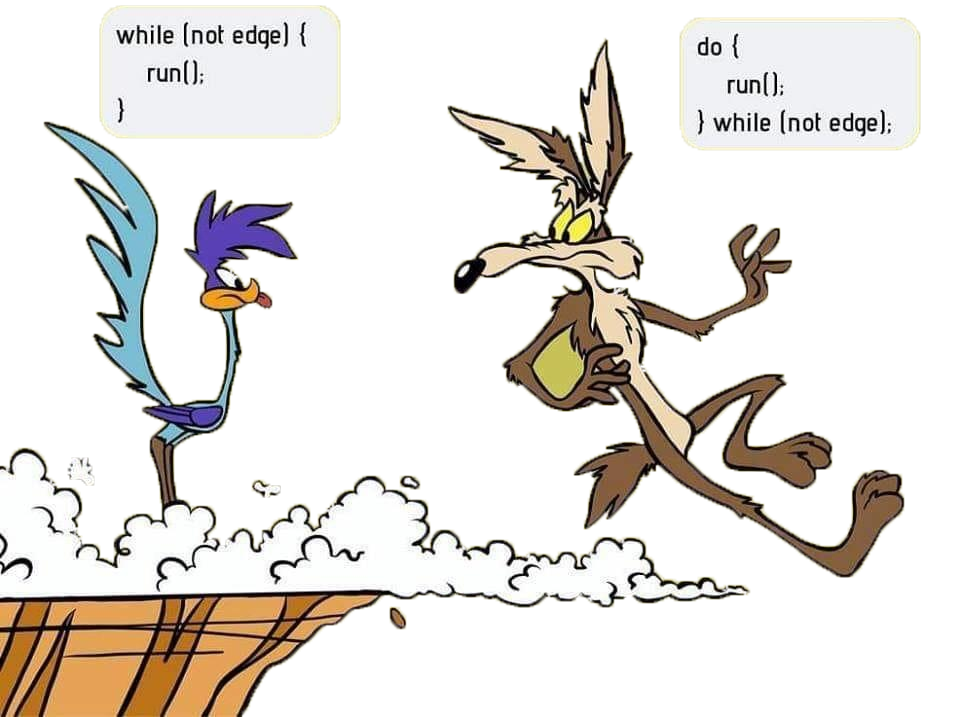 while(…) Loop
Repeating a Statement
While Given Condition Holds
while (condition){statements;}
M.Hawkar Kheder Shaikha
Example:
static void Main(string[] args)
        {
            int counter = 0;
            while (counter < 10)
            {
                Console.WriteLine("Number : {0}", counter);
                counter++;
            }
            Console.ReadKey();
        }
M.Hawkar Kheder Shaikha
Example:
Calculate and print the sum of the first N natural numbers
static void Main(string[] args)
        {
            Console.Write("n = ");
            int n = int.Parse(Console.ReadLine());
            int number = 1;
            int sum = 1;
            Console.Write("The sum 1");
            while (number < n)
            {
                number++;
                sum += number;
                Console.Write("+{0}", number);
            }
            Console.WriteLine(" = {0}", sum);
            Console.ReadKey();
        }
M.Hawkar Kheder Shaikha
Checking whether a number is prime or not
static void Main(string[] args)
        {
            Console.Write("Enter a positive integer number: ");
            uint number = uint.Parse(Console.ReadLine());
            uint divider = 2;
            uint maxDivider = (uint)Math.Sqrt(number);
            bool prime = true;
            while (prime && (divider <= maxDivider))
            {
                if (number % divider == 0)
                {
                    prime = false;
                }
                divider++;
            }
            Console.WriteLine("Prime? {0}", prime);
            Console.ReadKey();
        }
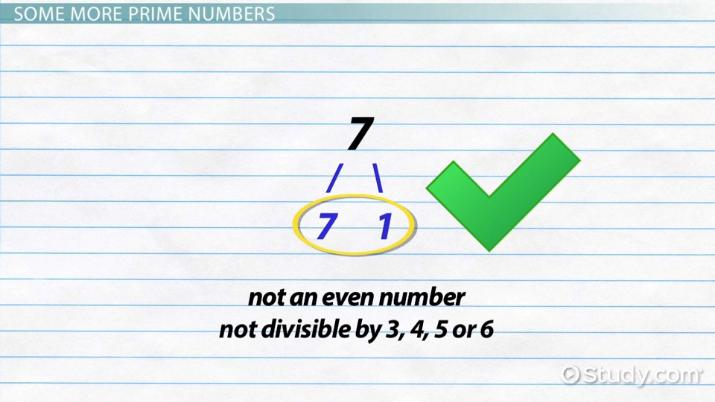 M.Hawkar Kheder Shaikha
Using break Operator
Break operator exits the inner-most loop
static void Main(string[] args)
        {
            int n = Convert.ToInt32(Console.ReadLine());
            // Calculate n! = 1 * 2 * ... * n
            int result = 1;
            while (true)
            {
                if (n == 1)
                    break;
                result *= n;
                n--;
            }
            Console.WriteLine("n! = " + result);
            Console.ReadKey();
        }
M.Hawkar Kheder Shaikha
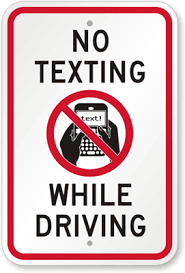 do { … }while (…)
M.Hawkar Kheder Shaikha
The block of statements is repeated
While the Boolean loop condition holds
The loop is executed at least once 

Calculating N factorial :
static void Main(string[] args)
        {
            int n = Convert.ToInt32(Console.ReadLine());
            int factorial = 1;
            do
            {
                factorial *= n;
                n--;
            }
            while (n > 0);
            Console.WriteLine("n! = " + factorial);
            Console.ReadKey();
        }
M.Hawkar Kheder Shaikha
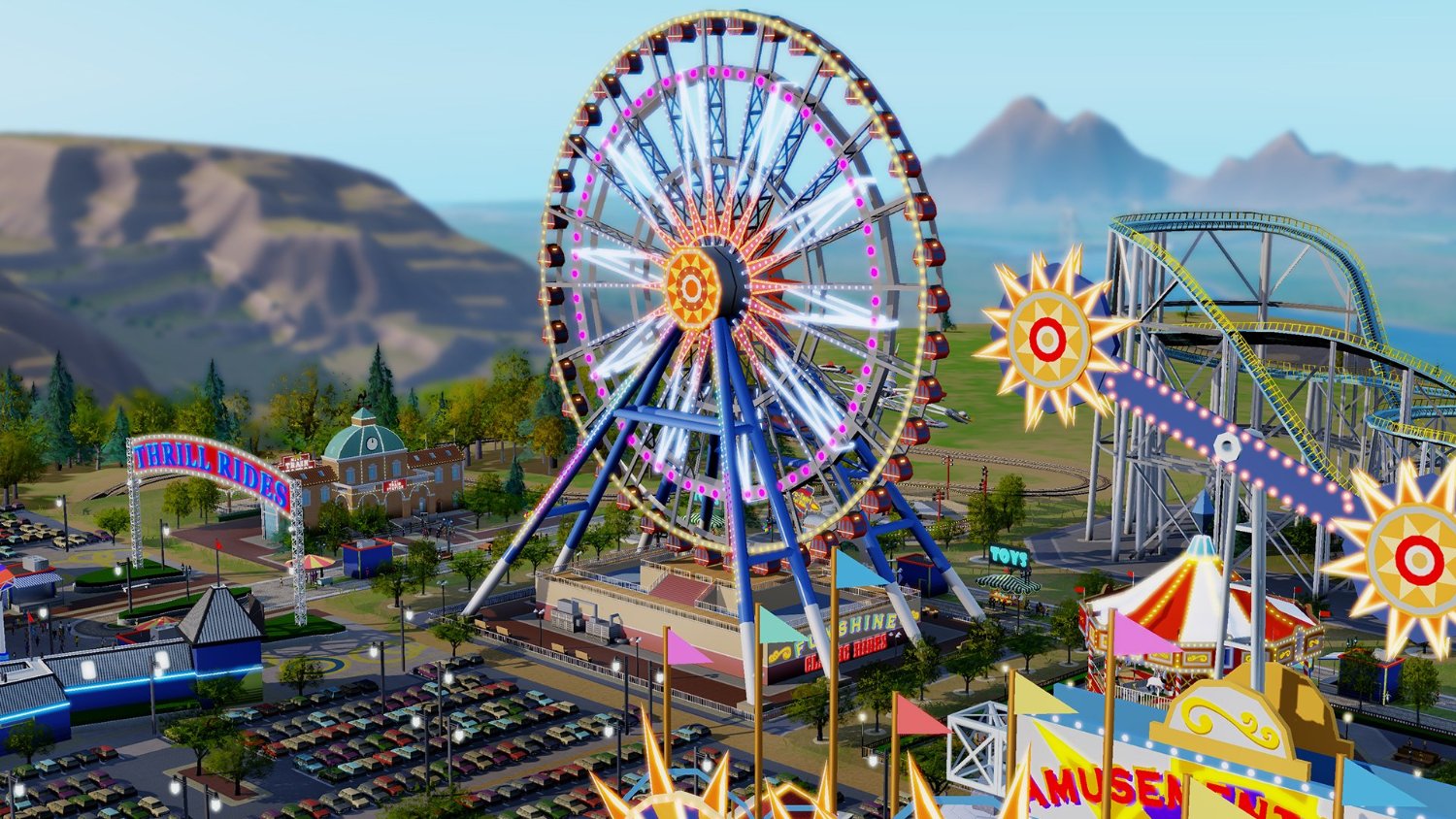 for Loops
M.Hawkar Kheder Shaikha
The typical for loop syntax is:
for (initialization; test; update){statements;}
Consists of:
 Initialization statement
Boolean test expression
Update statement
Loop body block
M.Hawkar Kheder Shaikha
A simple for-loop to calculate n!:
static void Main(string[] args)
        {
            int n = int.Parse(Console.ReadLine());
            decimal factorial = 1;
            for (int i = 1; i <= n; i++)
            {
                factorial *= i;
            }
            Console.WriteLine("N! = " + factorial);
            Console.ReadKey();
        }
M.Hawkar Kheder Shaikha
Complex for-loops could have several counter variables:
static void Main(string[] args)
        {
            for (int i = 1, sum = 1; i <= 128; i = i * 2, sum += i)
            {
                Console.WriteLine("i={0}, sum={1}", i, sum);
            }
            Console.ReadKey();
        }
M.Hawkar Kheder Shaikha
N^M – Example
static void Main(string[] args)
        {
            int n = int.Parse(Console.ReadLine());
            int m = int.Parse(Console.ReadLine());
            decimal result = 1;
            for (int i = 0; i < m; i++)
            {
                result *= n;
            }
            Console.WriteLine("n^m = " + result);
            Console.ReadKey();
        }
M.Hawkar Kheder Shaikha
Using continue Operator
continue operator ends the iteration of the inner-most loop
Example: sum all odd numbers in [1, n] that are not divisors of 7:
static void Main(string[] args)
        {
            int n = int.Parse(Console.ReadLine());
            int sum = 0;
            for (int i = 1; i <= n; i += 2)
            {
                if (i % 7 == 0)
                {
                    continue;
                }
                sum += i;
            }
            Console.WriteLine("sum = {0}", sum);
            Console.ReadKey();
        }
M.Hawkar Kheder Shaikha
foreach Loop
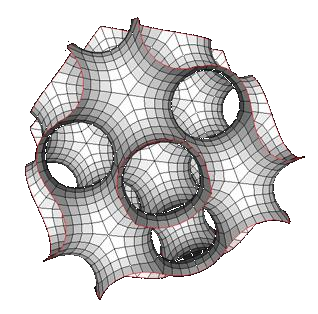 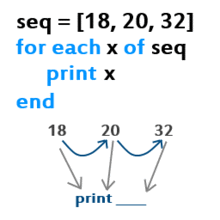 M.Hawkar Kheder Shaikha
The typical foreach loop syntax is:
foreach (Type element in collection){statements;}
Iterates over all elements of a collection
The element is the loop variable that takes sequentially all collection values
The collection can be list, array or other group of elements of the same type
M.Hawkar Kheder Shaikha
Example of foreach loop
static void Main(string[] args)
        {
            string[] days = new string[] {
            "Monday", "Tuesday", "Wednesday", "Thursday",
            "Friday", "Saturday", "Sunday" };
            foreach (String day in days)
            {
                Console.WriteLine(day);
            }
            Console.ReadKey();
        }
M.Hawkar Kheder Shaikha
Nested Loops
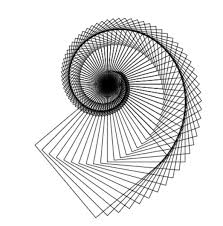 M.Hawkar Kheder Shaikha
A composition of loops is called a nested loop
A loop inside another loop
static void Main(string[] args)
        {
            int n = int.Parse(Console.ReadLine());
            for (int row = 1; row <= n; row++)
            {
                for (int column = 1; column <= row; column++)
                {
                    Console.Write("{0} ", column);
                }
                Console.WriteLine();
            }
            Console.ReadKey();
        }
M.Hawkar Kheder Shaikha
static void Main(string[] args)
        {
            uint n = uint.Parse(Console.ReadLine());
            int m = int.Parse(Console.ReadLine());
            for (uint number = n; number <= m; number++)
            {
                bool prime = true;
                int divider = 2;
                uint maxDivider = (uint)Math.Sqrt(number);
                while (divider <= maxDivider)
                {
                    if (number % divider == 0)
                    {
                        prime = false;
                        break;
                    }
                    divider++;
                }
                if (prime)
                {
                    Console.Write("{0} ", number);
                }
            }
            Console.ReadKey();
        }
M.Hawkar Kheder Shaikha
C# Jump Statements
Jump statements are:
break, continue, goto
How continue woks?
In while and do-while loops jumps to the test expression
In for loops jumps to the update expression
To exit an inner loop use break
To exit outer loops use goto with a label
Avoid using goto! (it is considered harmful)
M.Hawkar Kheder Shaikha
C# Jump Statements – Example
static void Main(string[] args)
        {
            int outerCounter = 0;
            for (int outer = 0; outer < 10; outer++)
            {
                for (int inner = 0; inner < 10; inner++)
                {
                    if (inner % 3 == 0)
                        continue;
                    if (outer == 7)
                        break;
                    if (inner + outer > 9)
                        goto breakOut;
                    Console.WriteLine(outer+" "+ inner);
                }// end of second loop
                outerCounter++;
            }// end of first loop
            breakOut:// label
            Console.ReadKey();
        }
M.Hawkar Kheder Shaikha
Nested Loops – Examples
 Print all four digit numbers in format ABCD such that A+B = C+D (known as happy numbers)
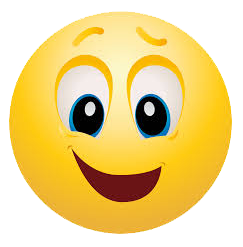 static void Main(string[] args)
        {
            for (int a = 1; a <= 9; a++)
                for (int b = 0; b <= 9; b++)
                    for (int c = 0; c <= 9; c++)
                        for (int d = 0; d <= 9; d++)
                            if (a + b == c + d)
                                Console.WriteLine("{0}{1}{2}{3}",
                                a, b, c, d);
            Console.ReadKey();
        }
M.Hawkar Kheder Shaikha
Exercises1. Write a program that prints all the numbers from 1 to N.2. Write a program that prints all the numbers from 1 to N, that are not divisible by 3 and 7 at the same time.3. Write a program that reads from the console a sequence of N integer numbers and returns the minimal and maximal of them.4. Write a program that calculates N!/K! for given N and K (1<N<K).5. Write a program that calculates N!*K! / (K-N)! For given N and K (1<N<K). 
6. Write a program that, for a given two integer numbers N and X, calculates the sumS = 1 + 1!/X + 2!/X2 + … + N!/XN7. Write a program that reads a number N and calculates the sum of the first N members of the sequence of Fibonacci: 0, 1, 1, 2, 3, 5, 8, 13, 21, 34, 55, 89, 144, 233, 377, …Each member of the Fibonacci sequence (except the first two) is a sum of the previous two members.6. Write a program that calculates the greatest common divisor (GCD) of given two numbers. Use the Euclidean algorithm (find it in Internet).
M.Hawkar Kheder Shaikha
10. In the combinatorial mathematics, the Catalan numbers are calculated by the following formula:


Write a program to calculate the Nth Catalan number by given N. 
11. Write a program that prints all possible cards from a standard deck of 52 cards (without jokers). The cards should be printed with their English names. Use nested for loops and switch-case. 
12. Write a program that reads from the console a positive integer number N (N < 20) and outputs a matrix like the following:
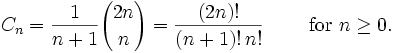 M.Hawkar Kheder Shaikha
13. * Write a program that calculates for given N how many trailing zeros present at the end of the number N!. Examples:N = 10  N! = 3628800  2N = 20  N! = 2432902008176640000  4Does your program work for N = 50 000?Hint: The trailing zeros in N! are equal to the number of its prime divisors of value 5. Think why! 
14. * Write a program that reads a positive integer number N (N < 20) from console and outputs in the console 
the numbers 1 ... N numbers arranged as a spiral.Example for N = 4
M.Hawkar Kheder Shaikha